NACRT - NERAZVRSTANO
Iskustva i zadovoljstvo građana i pokazatelji učinka:slučaj KanadeIzlaganje Zajednici prakse za proračun, Svjetska Banka Učenje uz pomoć kolega u području upravljanja javnim rashodima Zajednička radionica Radne skupine za planiranje proračuna prema programima i učincima i Radne skupine za proračunsku pismenost i transparentnost (Pariz, Francuska)
Christine Minas
Odjel za rezultate, Sektor upravljanja rashodima
6. studenoga 2019.
Pregled
1.
Kontekst
2.
Zašto se usredotočiti na zadovoljstvo i iskustvo građana
3.
Parametri učinka trebaju biti informirani širim okvirom
Inovacija – usredotočenost na poboljšanje
4.
5.
Izazovi i mogućnosti
2
Kontekst: Kanada ima tri razine vlasti
Savezna vlada
Određuje politike primjenjive na sve Kanađane, poput oporezivanja, nacionalne obrane, vanjskih poslova itd. Provodi programe koji su izravno i neizravno usmjereni na Kanađane.
Građani se razlikuju po tome koliko su u mogućnosti razlikovati programe i njihovu provedbu između tri razine vlasti.


To može stvoriti nejasnoće u pogledu toga gdje su dostupne informacije i programi i, posljedično, dovesti do kašnjenja.
Pokrajinske/ Teritorijalne vlade
Odgovorne su za provedbu programa u odnosu na glavne aspekte života Kanađana, uključujući zdravstvo, obrazovanje i regulaciju prometa.
Općinske vlade
Ovo je razina vlasti koja nadzire najneposrednije aspekte života Kanađana i uključuje aspekte poput cestovnih radova, knjižnica, parkova, lokalnog prijevoza, prikupljanja otpada itd.
3
Kontekst: Odjeli se financiraju u svrhu provedbe programa
Izravna provedba u odnosu na građane uključena je u godišnje proračune odjela
Odjel za imigraciju, izbjeglice i državljanstvo Kanade
Odjel za zapošljavanje i socijalni razvoj Kanade u okviru Usluga za građanstvo Kanade
Kanadska porezna uprava
Usluge za autohtono stanovništvo Kanade

Neizravna provedba u okviru 
Pokrajina/Teritorija
Općina 
Trećeg sektora/građanskog sektora (npr. neprofitne organizacije)
4
Zašto se usredotočiti na zadovoljstvo i iskustvo građana
Prioriteti vlade
Proračun 2017.
Pravila/Politika o uslugama i digitalnim tehnologijama 
Komunikacija s ključnim odjelima (ministarstvima) kao što su Usluga za građanstvo Kanade i Kanadska porezna uprava (operativna provedba poreznog sustava)
 
Zakon o pristupačnoj Kanadi 2019. 
Stvaranje zajednica, radnih mjesta i usluga koje 
svima omogućuju da u potpunosti sudjeluju u društvu bez prepreka
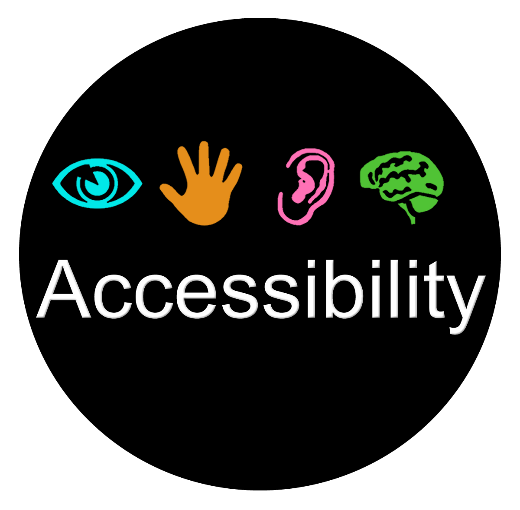 5
Što nam građani izravno i neizravno poručuju?
Vladina procjena iskustva građana u ostvarenju pristupa informacijama, pogodnostima itd.
ankete 
savjetovanja
kako građani stupaju u interakciju s državom (npr. web analitika, broj poziva itd.) 

Studija slučaja:  Pregled kvalitete usluge osiguranja za slučaju nezaposlenosti 2017.
   	Preporuke su bile usmjerene na: 
    veću usredotočenost na građane, revidiranje standarda usluga s pomoću čvrstog okvira mjerenja učinka, identificiranje i rješavanje problema pristupa, uvođenje snažne kulture usluga, revidiranje modela financiranja, preispitivanje politike programa osiguranja za slučaj nezaposlenosti kako bi se utvrdile prepreke koje onemogućavaju provedbu poboljšanja kvalitete usluga i pojednostavljenje politika za poboljšanje pružanja usluga te pronalaženje ekonomije razmjera.
6
Glavni kanali za pružanje usluga
Digitalni
Uključuje pružanje informacija i pogodnosti putem različitih uređaja kao što su stolna računala, tableti i pametni telefoni
Integracija i posljedice
Premještanje između servisnih kanala utječe na zadovoljstvo građana jer upućivanje na različite kanale/izvore informacija može predstavljati izazov.

Pojednostavljenje pristupa poboljšava iskustvo građana.
Telefonski
Imamo mnogo bogatih operativnih podataka koje ne obrađujemo u vidu novih mogućnosti i saznanja.
Osobno
Moramo stvoriti nove digitalne ponude na temelju dostupnih i obrađenih podataka kako bismo bili konkurentni na tržištu.
7
Parametri učinka trebaju biti informirani širim okvirom
Ključna je veza politika-program-pružanje usluge/provedba

Treba pratiti kretanje između servisnih kanala jer je to pokazatelj iskustva građana	

Trošak treba razmotriti iz perspektive vrijednosti

Analiza zasnovana na rodu/spolu+
Kanadski zakon o rodno osjetljivom planiranju proračuna proveden 2019. godine uzima u obzir ravnopravnost i raznolikost spolova u proračunskom procesu
Odjel za žene i ravnopravnost spolova osnovan je 2018.

Studija slučaja: Suradnja s autohtonim narodima 
Lekcije naučene iz kanadskog programa dječjih doplataka u rezervatima i udaljenim zajednicama
8
Veza politika-program-pružanje usluge/provedba
Zadovoljstvo građana, njihovo iskustvo i s njima povezani parametri učinka trebaju se razmotriti u pogledu kontinuiteta politike, programa i provedbe
Je li provedba programa učinkovita - operativno i za sve građane?
Zašto ovaj program postoji? 

Koji će se problem riješiti programom?
Koja su bila razmatranja i mogućnosti razvoja programa? 

Što znamo da je bilo djelotvorno u prošlosti?
9
Proširenje korištenja kanadskog doplatka za djecu u autohtonim zajednicama
Kanadski dječji doplatak mjesečna je neoporeziva isplata obiteljima koje ispunjavaju uvjete kako bi im se pomoglo u pokrivanju troškova odgajanja djece mlađe od 18 godina

Suradnja između tri programska odjela i Kanadske porezne uprave
Suradnja sa svim rezervatima i zajednicama na sjeveru
Mogućnosti samoposluživanja, mogućnost pružanja pomoći
Gotovo 700 interakcija
Sveobuhvatna podrška podskupinama zajednice u pilot fazi
Pojednostavljenje postupka prijave
Pomoć u podnošenju porezne prijave
10
Inovacija – usredotočenost na poboljšanje
Integriranje postojećih znanja, kao što su dokazi o procjeni, kako bi se osigurala podrška poboljšanju s pomoću kontinuiranog učenja i prilagodbe

Polazne vrijednosti i ciljevi
Kakva je trenutačna situacija?
Što bi ukazivalo na poboljšanje?
Što je učinkovito, u kojem kontekstu i za koga (podpopulacije)?

Eksperimentiranje
Mogu li se razviti piloti koji bi utvrđivali što predstavlja učinkovito rješenje za određene podpopulacije?

Pristupi ekonomije ponašanja (bihevioralne ekonomije), poticaji
Segmentacija stanovništva prema spremnosti na promjenu načina pristupa informacijama i prednostima omogućuje usredotočenost na podpopulacije kojima je teže doprijeti
11
Izazovi i mogućnosti
Podatci i privatnost
Prilike
Izazovi
Osviještenost i razumijevanje
Razvoj usredotočen na građane
Veća dostupnost
Jezična barijera
Segmentacija i potrebe korisnika
Širokopojasni pristup
12
Kontakti i izvori
Christine Minas, Direktorica, Odjel za rezultate (christine.minas@tbs-sct.gc.ca)

Elektronički poštanski sandučić Odjela za rezultate
results-resultats@tbs-sct.gc.ca
Tajništvo kanadskog Ministarstva državne riznice (Treasury Board Secretariat)
(https://www.tbs-sct.gc.ca/)

Politika o rezultatima
(https://www.tbs-sct.gc.ca/pol/doc-eng.aspx?id=31300)
Baza podataka GC InfoBase
(http://infosite.tbs-sct.gc.ca/index_e.aspx)
13